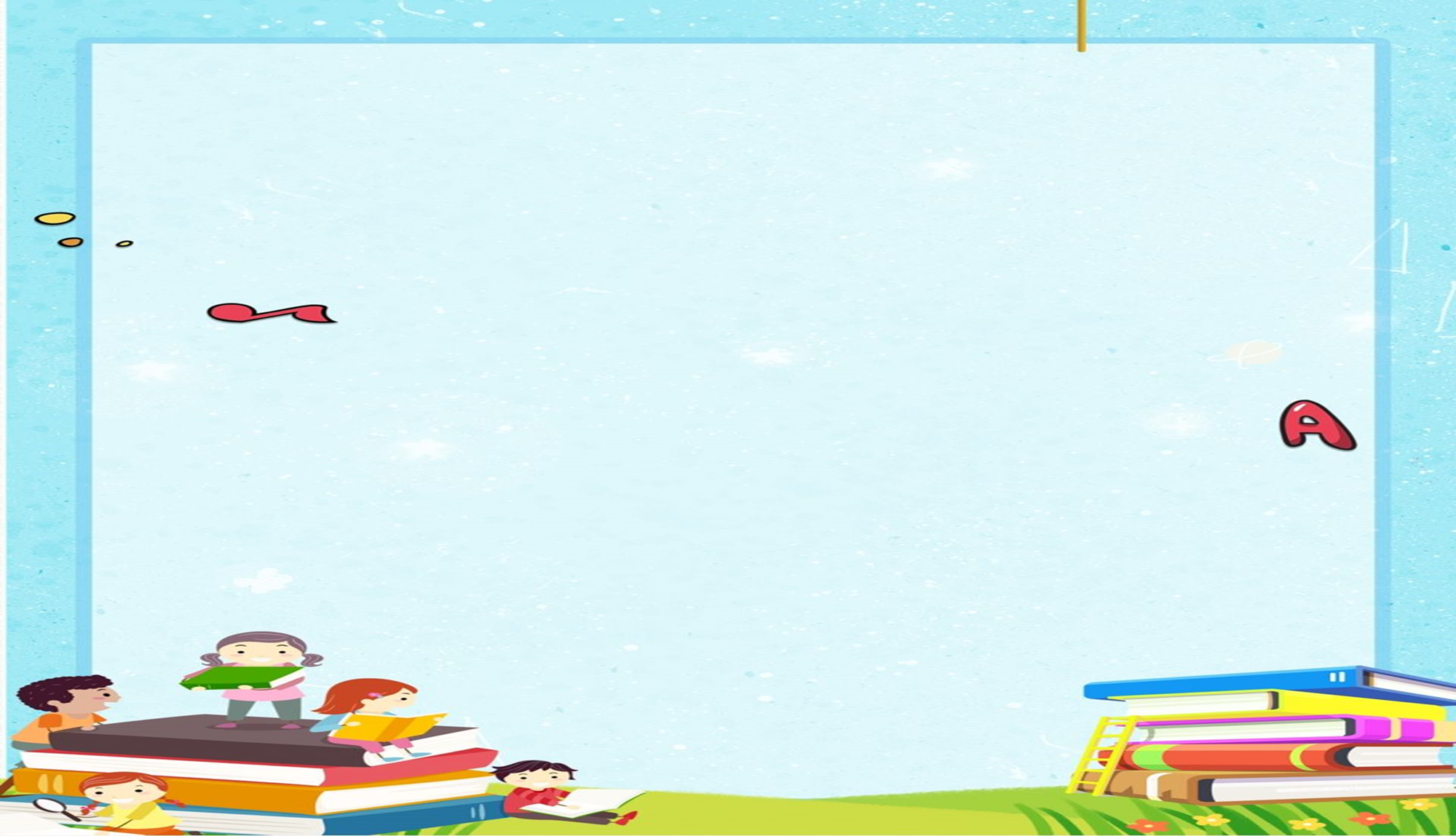 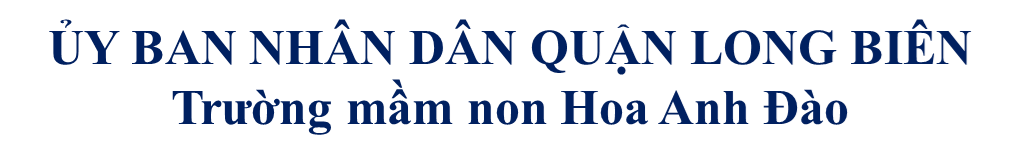 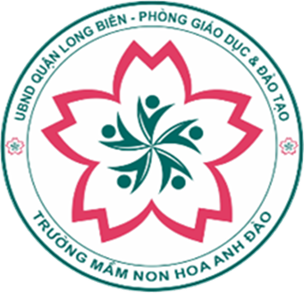 LĨNH VỰC PHÁT TRIỂN NHẬN THỨC 
Đề tài : Cô bán hàng  
Lứa tuổi: Mẫu giáo bé 





Năm học: 2024- 2025
Cô và trẻ đọc bài thơ: 
“ Bé làm bao nhiêu nghề”
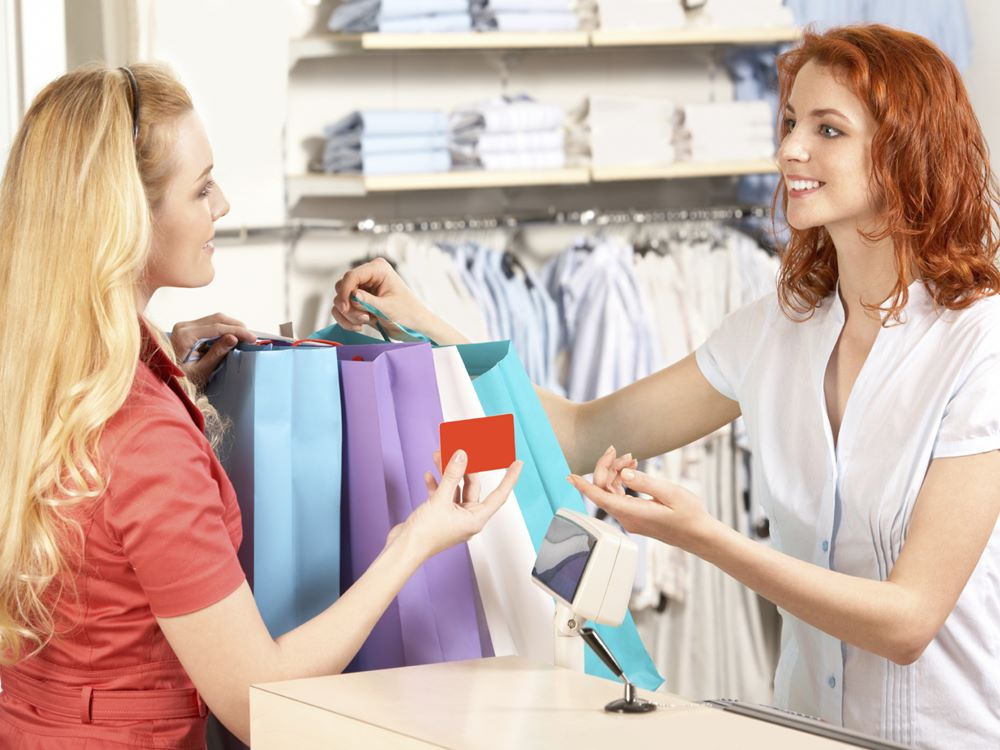 Cô bán hàng quần áo .
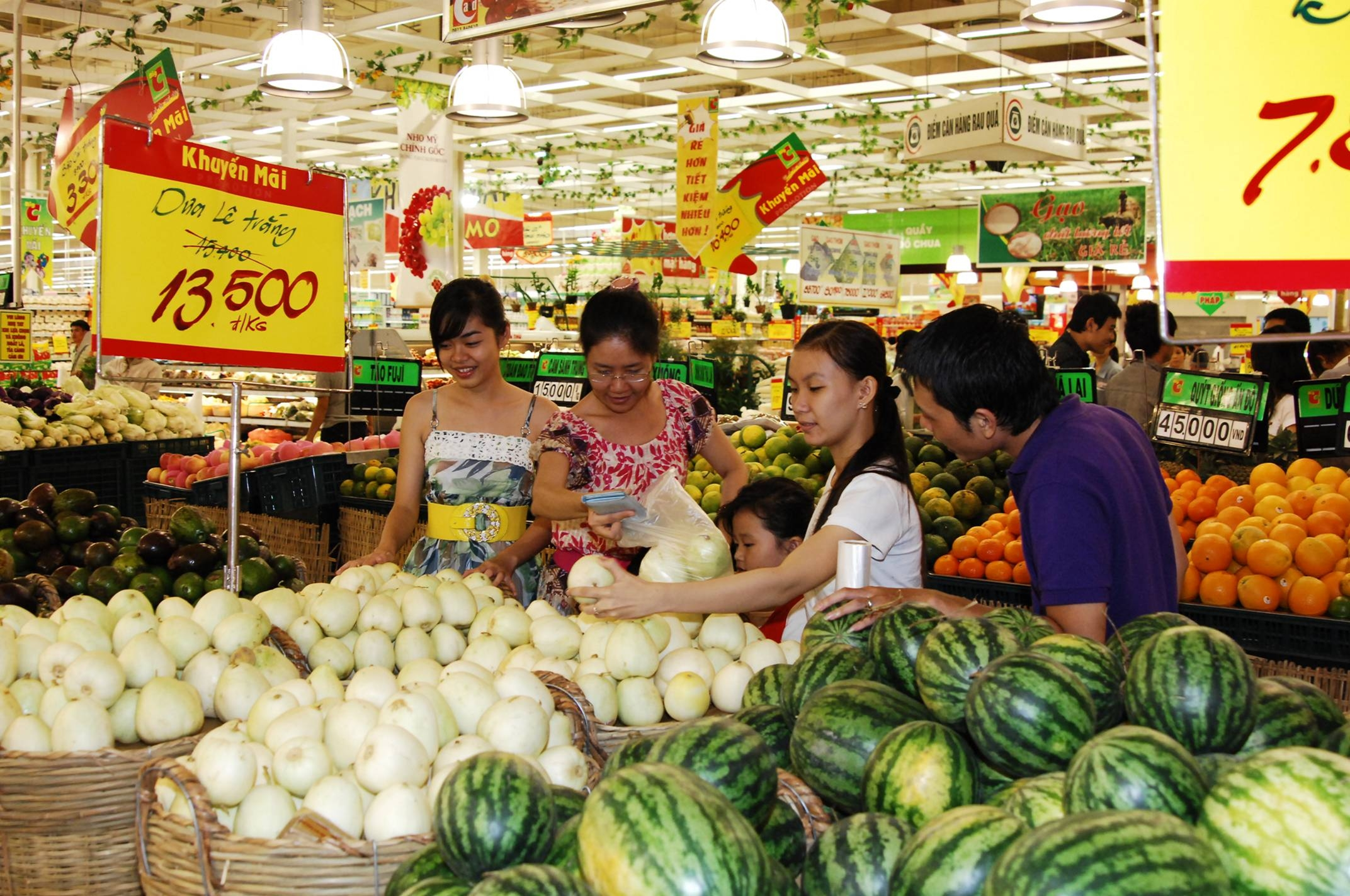 Cô bán hàng hoa quả.
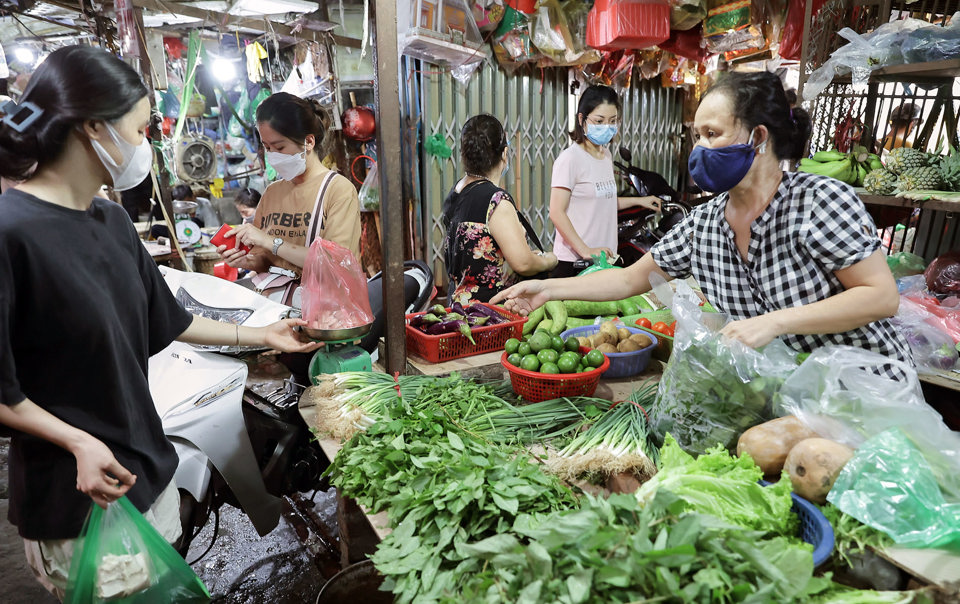 Cô bán hàng rau- củ- quả .
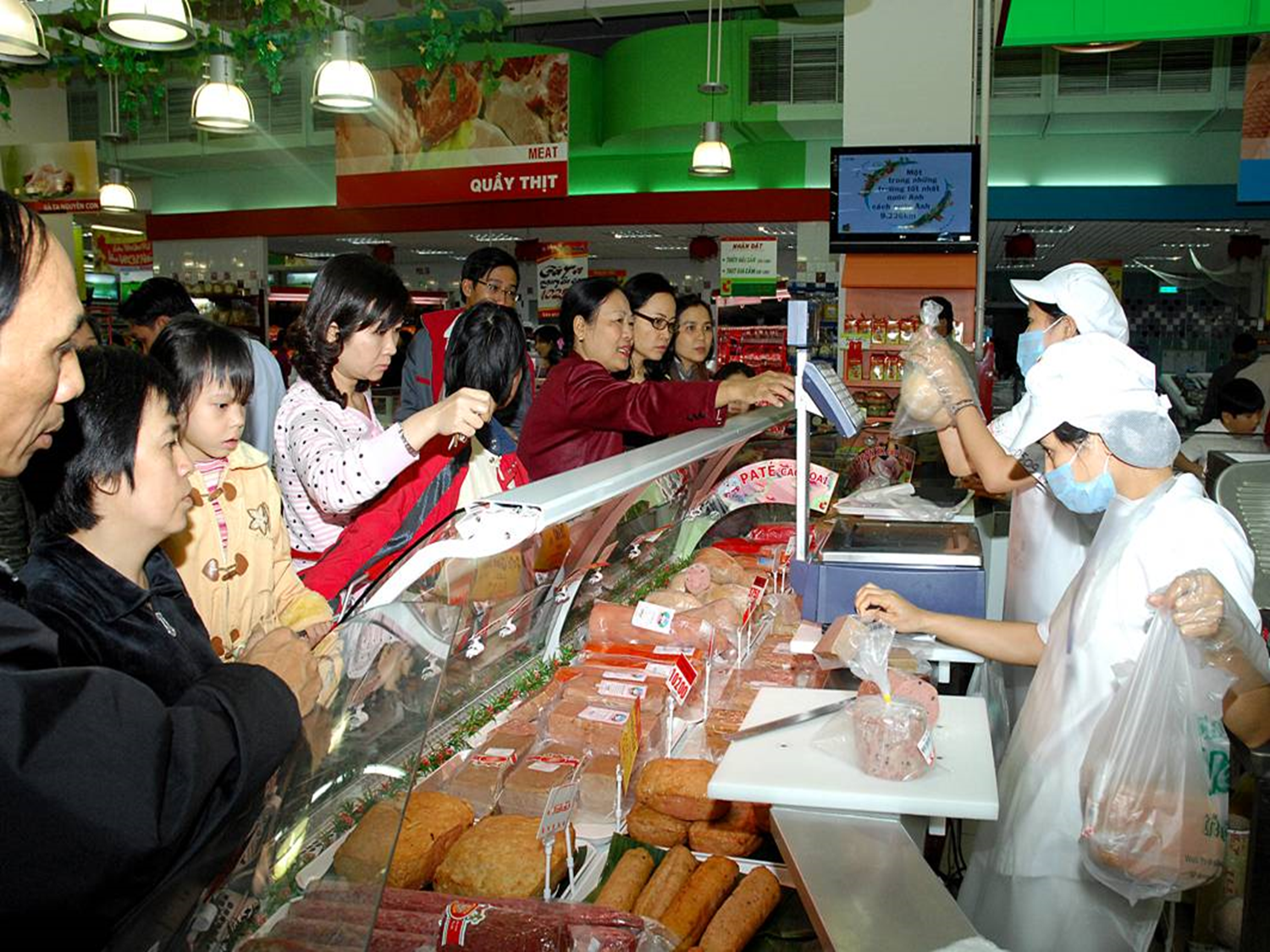 Cô bán hàng thực phẩm .
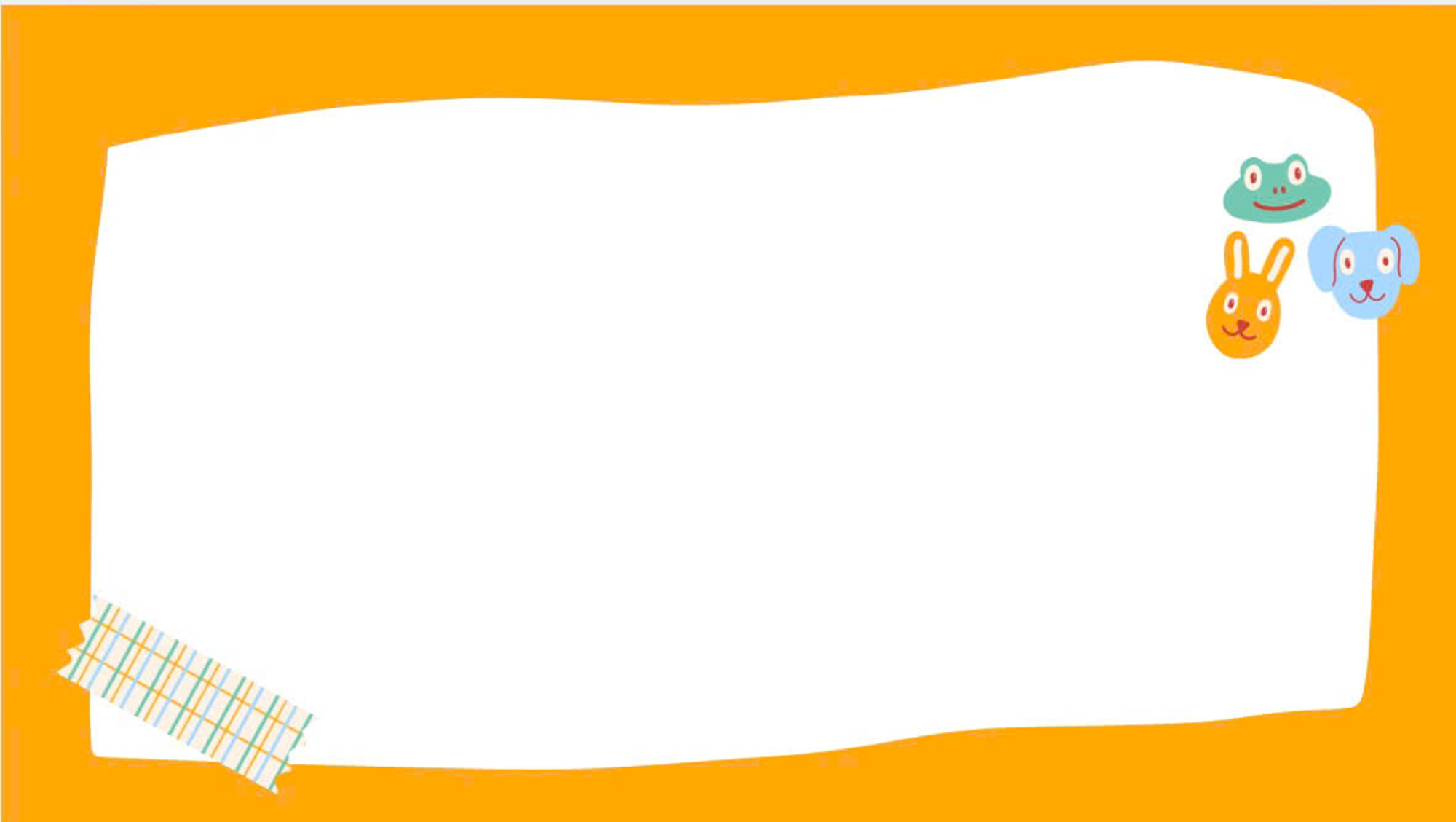 Mở rộng các nghề
 trong xã hội
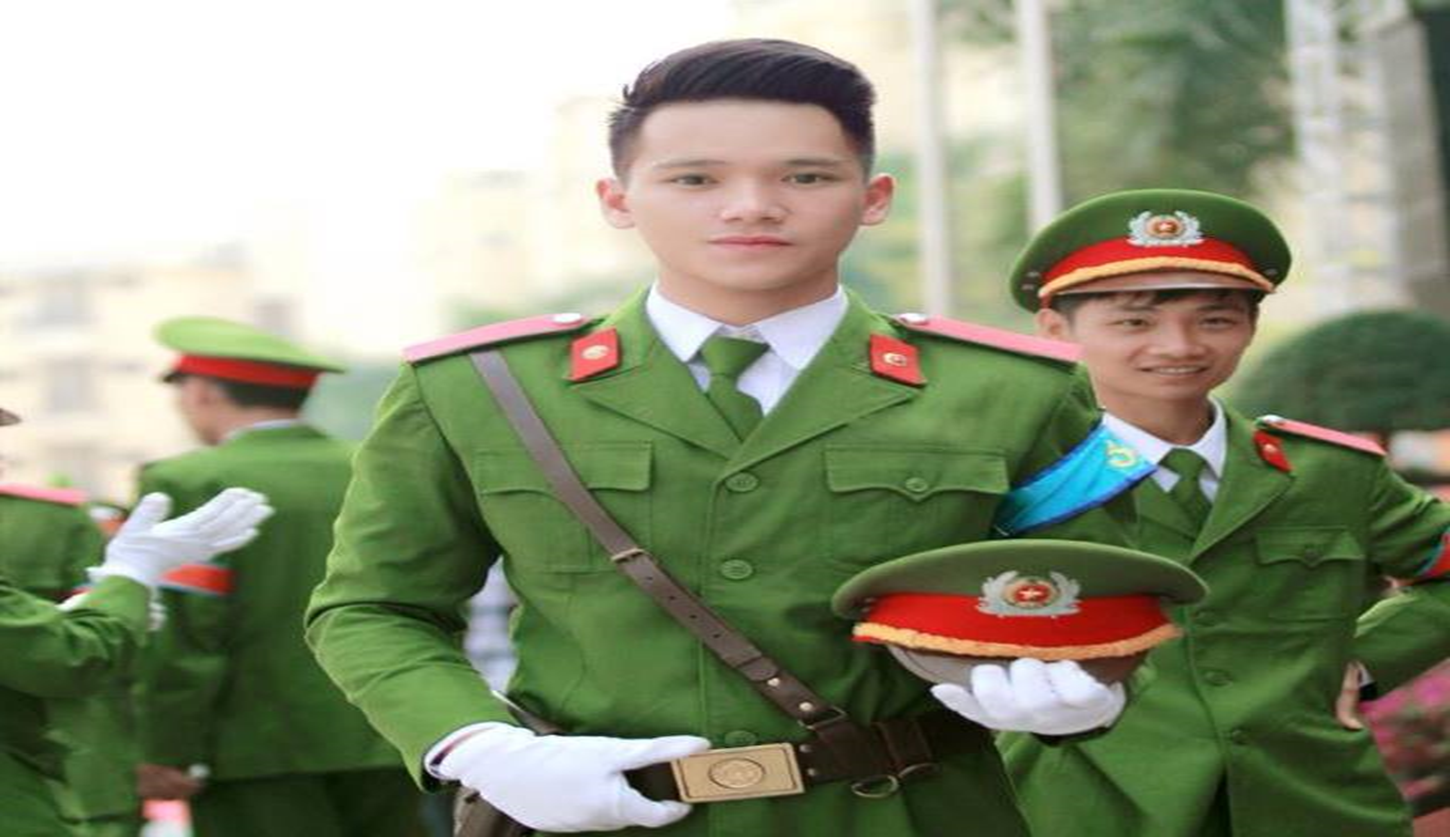 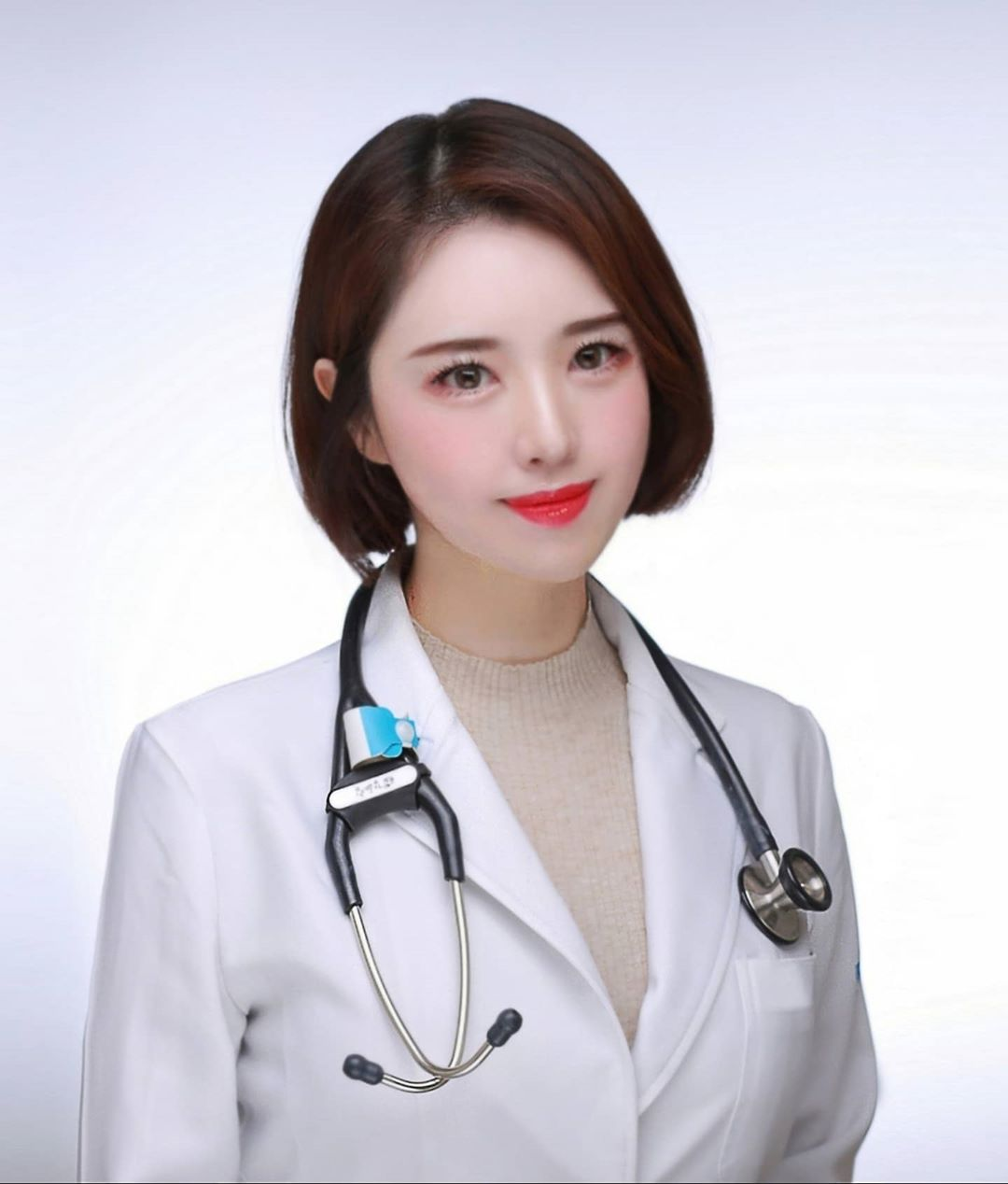 Bác sĩ
Công an
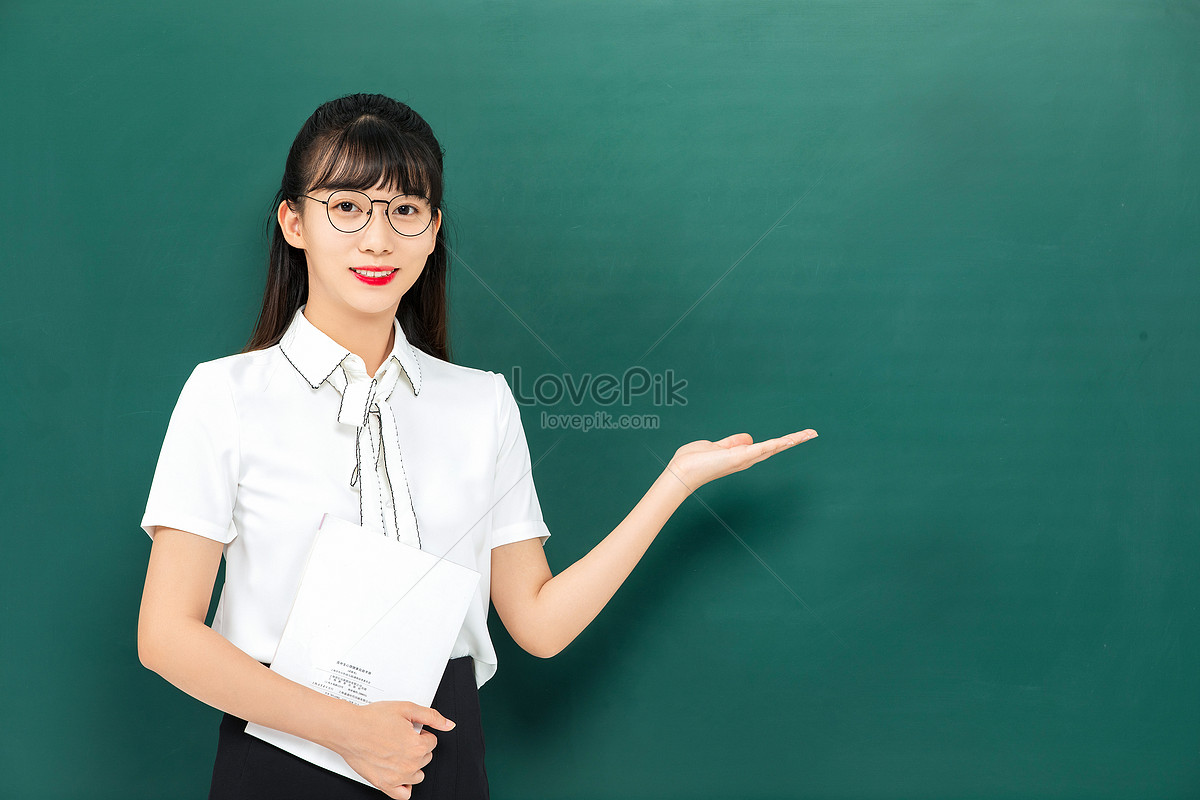 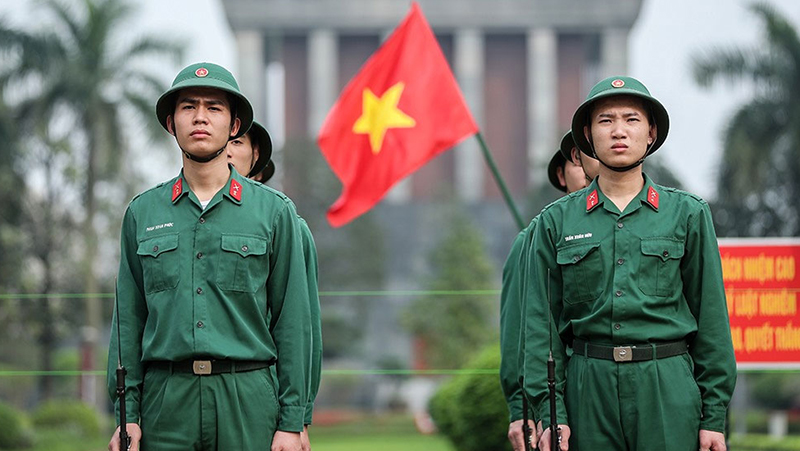 Giáo viên
Bộ đội
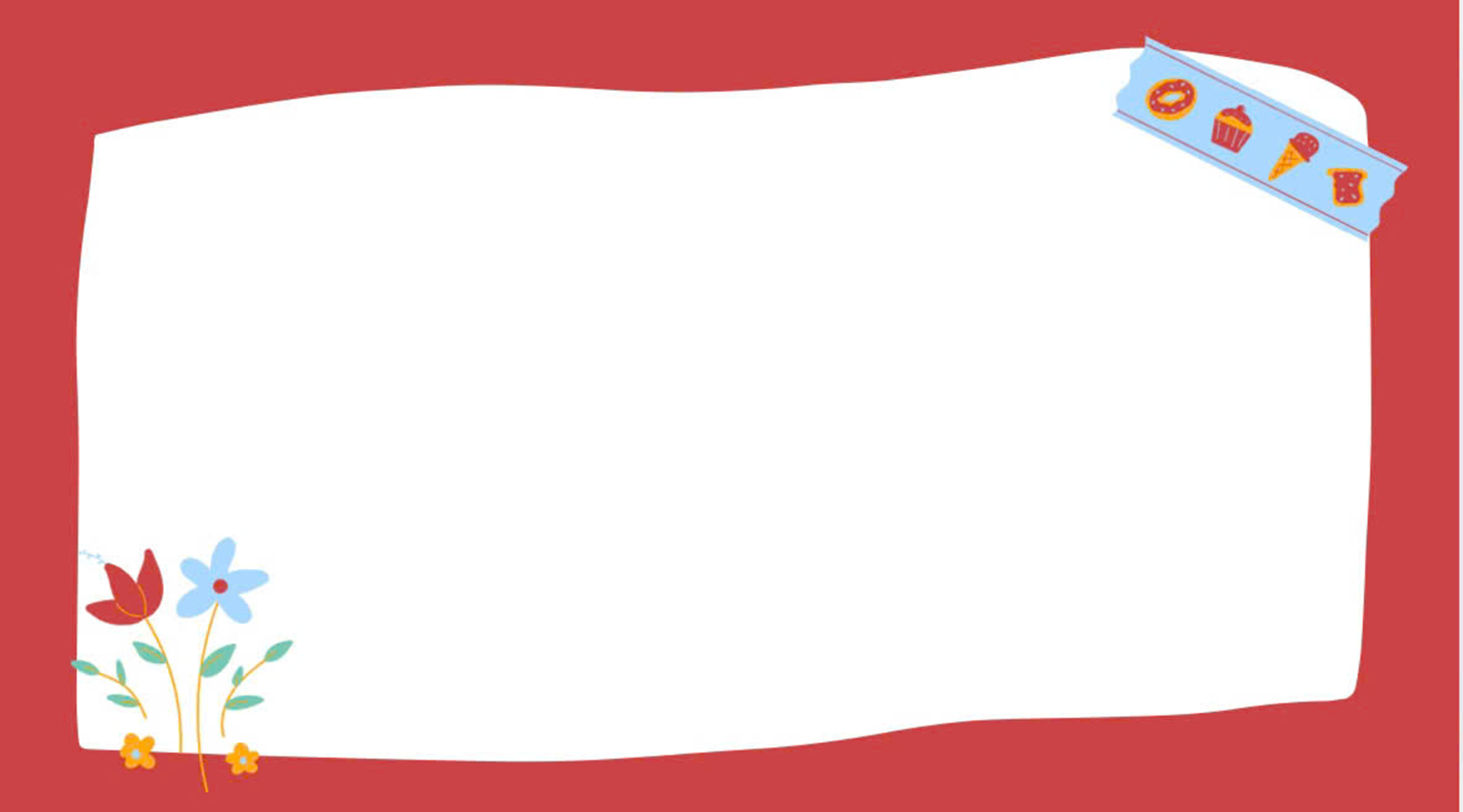 Kết Thúc : Cô và trẻ hát bài :
 “ Cháu yêu cô thợ dệt ”
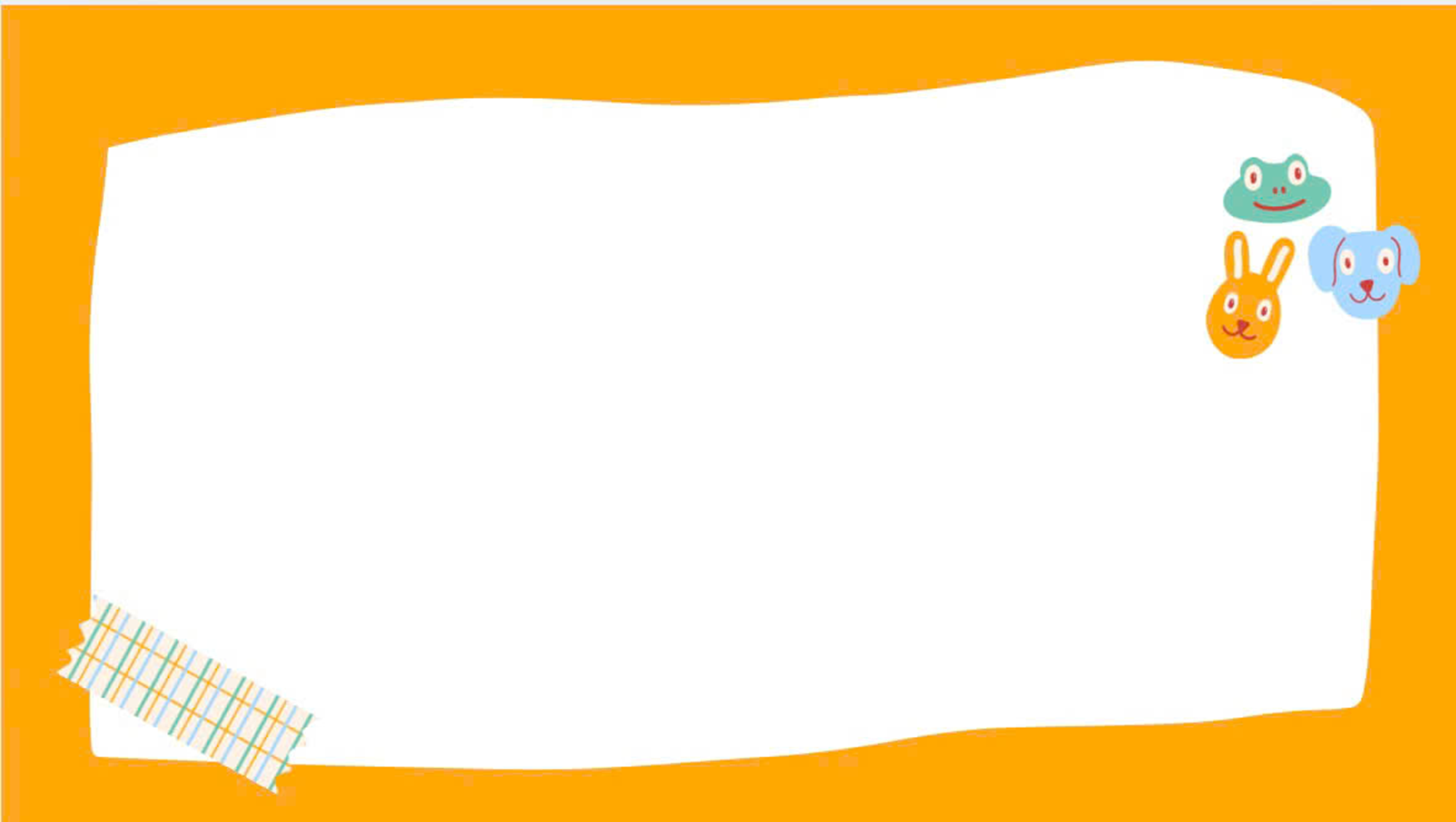 Giờ học kết thúc :
Cảm ơn các con và hẹn gặp lại